Анализ результатов муниципального и регионального этапов ВсОШ по русскому языку
Работы муниципального этапа в 2020 году проходили региональную перепроверку.
Произошли незначительные изменения в формате проведения регионального этапа. 
Расширилась география участников, а также победителей и призеров регионального этапа (Оричи, Слободской, г. Кирово-Чепецк, г. Котельнич)
15 января 2021
Количество участников – 68
Победители и призеры – 30
Всероссийский этап - 2
Победители и призеры регионального этапа
Вятская православная гимназия (6 человек)
МОАУ СОШ с УИОП №37 г. Кирова (5 человек)
Лицей естественных наук г. Кирова (2 человека)
Гимназия имени Александра Грина г. Кирова (2 человека)
Кировский экономико-правовой лицей (2 человека) 
Гимназия №1 г. Кирово-Чепецка
МБОУ СОШ с УИОП № 47 города Кирова
МБОУ СШ с УИОП № 2 им. Д. Белых
Лингвистическая гимназия г. Кирова
Кировский физико-математический лицей
«Лицей № 21» г. Кирова 
Вятская гуманитарная гимназия 
КОГОБУ СШ  пгт Оричи
МКОУ гимназия г. Слободского
МБОУ многопрофильный лицей г. Кирово-Чепецка
МБОУ «Лицей» г. Кирово-Чепецка
Методические рекомендации по оцениванию ответов участников ВПР по русскому языку в соответствии с установленными критериями
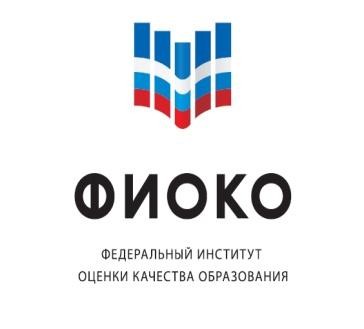 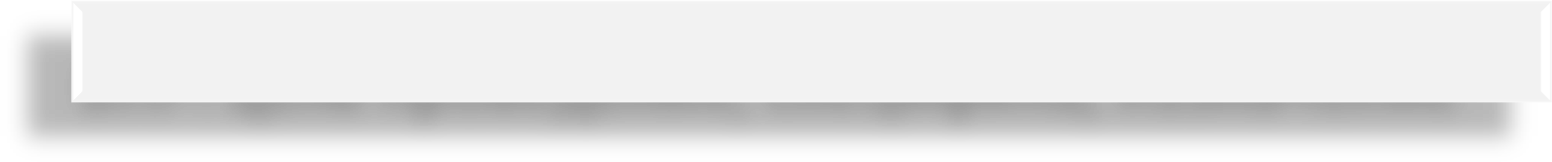 ВПР: цель проведения, специфика, назначение
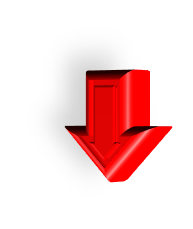 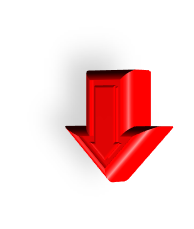 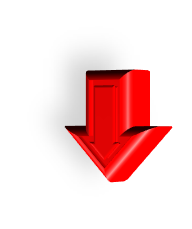 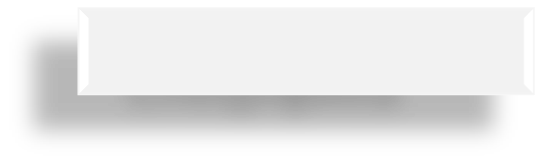 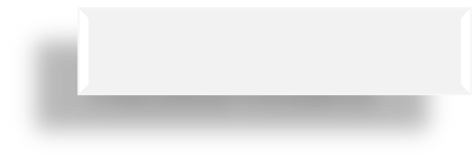 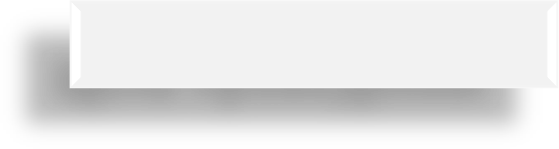 Цель проведения
Специфика
Назначение
единство подходов к
составлению вариантов,
проведению самих работ и их  оцениванию, а также  использование современных  технологий, позволяющих  обеспечить одновременное  выполнение работ
школьниками всей страны и  осуществить мониторинг  результатов
оценить уровень
общеобразовательной  подготовки учащихся 5-8  классов в соответствии с  требованиями ФГОС и
осуществить диагностику  достижения предметных и  метапредметных  результатов образования, в  том числе уровня  сформированности УУД
обеспечение единства  образовательного  пространства РФ и
поддержки реализации  требований ФГОС за счет  предоставления ОО  единых проверочных  материалов и единых
критериев оценивания
учебных достижений  школьников.
= выявить уровень
сформированности компетенций
Официальный сайт ВПР: ФИОКО – федеральный институт оценки качества образования:  демонстрационные задания с ответами и критериями оценивания, различная информация о  ВПР: план графики, порядок проведения, официальные документы и др.
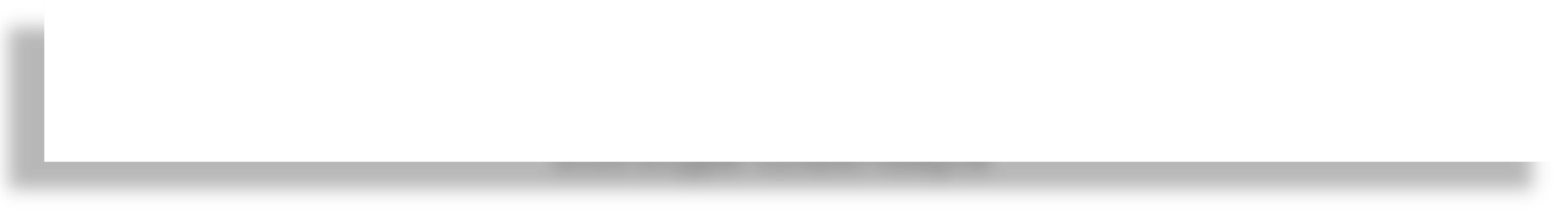 Диагностика достижений предметных и метапредметных результатов обучения
ВПР по русскому языку проверяет уровень сформированности
всех видов компетенций
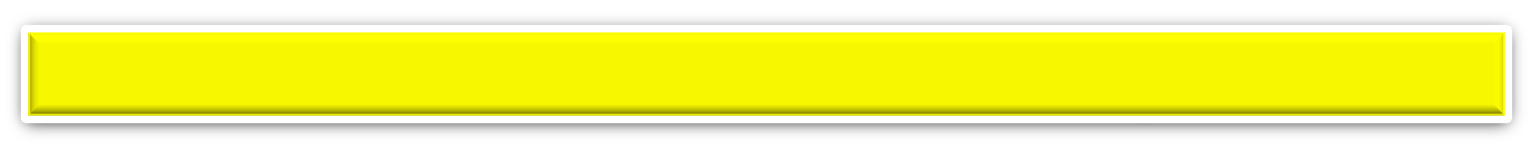 ЛИНГВИСТИЧЕСКАЯ КОМПЕТЕНЦИЯ (предметная):
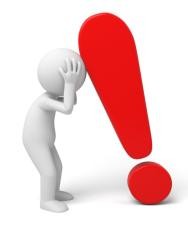 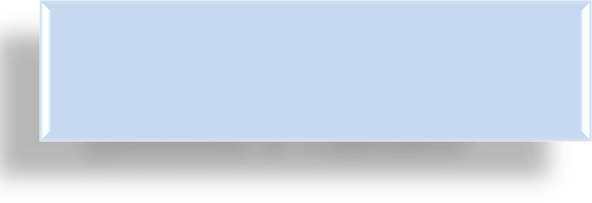 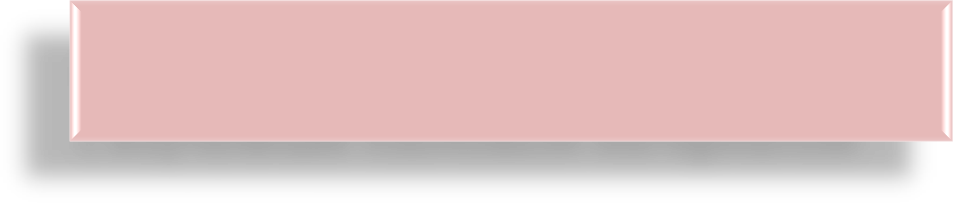 Учебно-языковые
умения и навыки
Овладение СПОСОБАМИ ДЕЙСТВИЯ
с изученным языковым материалом
Как определить принадлежность слова к  определенной части речи? (6 кл., зад.5)
Как найти в предложении грамматическую основу? (8
кл., зад.12)
Что значит выполнить 2 разбора (морфемный и
словообразовательный) на одном слове? (7 кл., зад.2)
Что нужно делать, чтобы найти слово, в котором  количество букв и звуков не совпадает? (6 кл., зад.3)
Как надо рассуждать, чтобы правильно определить
тип односоставного предложения? (8 кл.,зад.13)
…
Аналитические:
делать все виды языковых разборов
Классификационные:
делить на группы, выписывать
Опознавательные:
находить, определять…
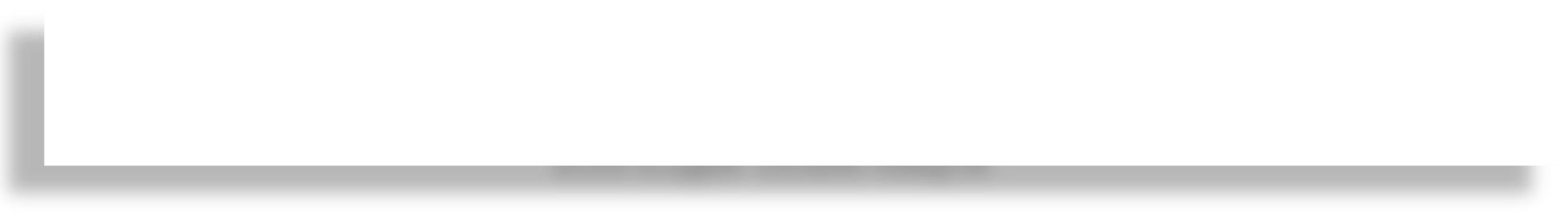 Диагностика достижений предметных и метапредметных результатов обучения
ВПР по русскому языку проверяет уровень сформированности
всех видов компетенций

ЯЗЫКОВАЯ КОМПЕТЕНЦИЯ (предметная и метапредметная):

Знание норм	Умения соблюдать нормы в речи
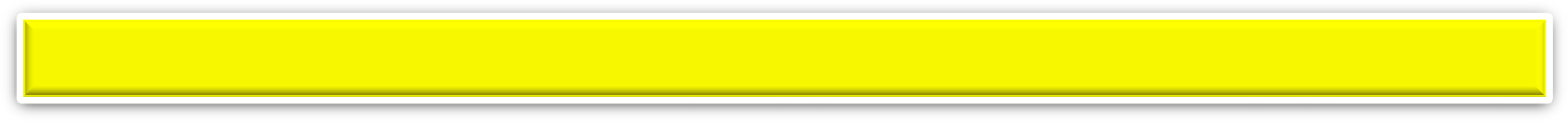 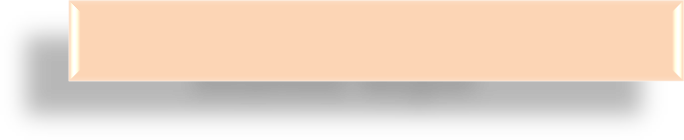 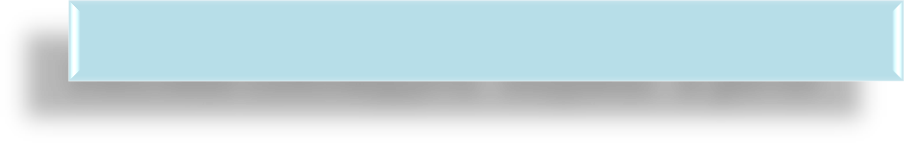 Определяют уровень подготовки
в овладении языковым материалом
Функционально-
стилистического использования  языка
Орфоэпические (5-8 кл.)
Устной и письменной речи
Лексические (5-8 кл.)
+
Грамматические (6-8 кл.)
Стилистические (5-8 кл.)
Правописные (5-8 кл.)
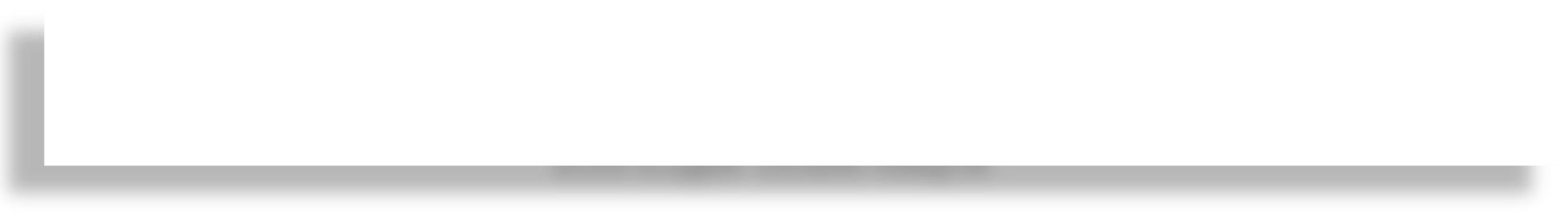 Диагностика достижений предметных и метапредметных результатов обучения
ВПР по русскому языку проверяет уровень сформированности
всех видов компетенций

КОММУНИКАТИВНАЯ КОМПЕТЕНЦИЯ (метапредметная)
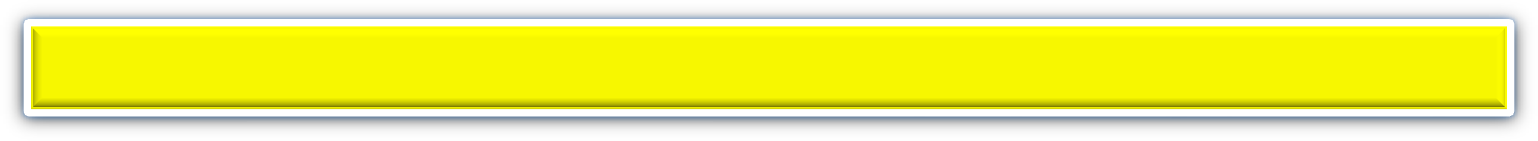 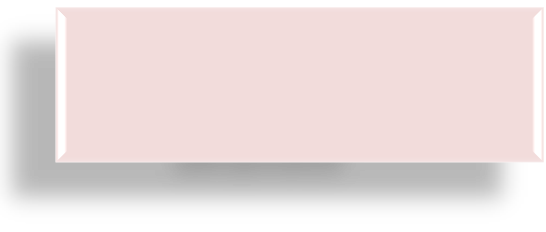 Речеведческие  знания
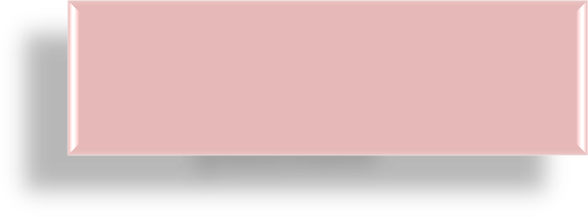 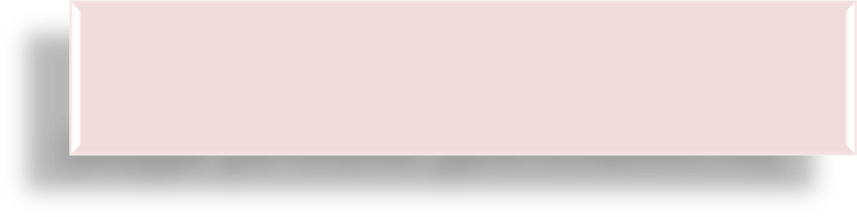 Речеведческие
умения
Речевые навыки
(виды речевой деятельности)
Чтение текста
и заданий к
нему
Определение  основной  мысли
//микротемы
рецептивные
продуктивные
слушание
чтение
говорение
письмо
Составление  плана текста
Ответ на
Текстовая деятельность: адекватное восприятие  текста, извлечение и переработка информации
вопрос текста…
Содержание ВПР: 5-8 классы. Проверяемые знания и умения
Содержание ВПР: 5-8 классы. Проверяемые знания и умения
Содержание
подготовки
Организация
подготовки
Средства
подготовки
Эффективность
подготовки
=
+
+
Проверяемые  знания и умения  5-8 кл.
Типовые задания
Практикумы
Тренажёры
Формы и  способы обучения
ВПР-5 (в 6 классе по программе 5 класса)
ВПР-6 (в 7 классе по программе 6 класса)
ВПР-7 (в 8 классе по программе 7 класса)
Задание 1 (аналогичное в 5 и 6 классе)
правильно списывать осложненный пропусками орфограмм и пунктограмм текст, соблюдая изученные правила орфографии и пунктуации.

Критерии: количество орфографических и пунктуационных ошибок, правильность списывания текста (изменение графического облика слова, пропуски слов, лишние слова).
Задание 2 (аналогичное в 6 классе)
выполнять разные виды разбора: морфемный, словообразовательный, морфологический и синтаксический.

Критерии: количество ошибок в каждом виде разбора.
Задание 3
распознавать производные предлоги в заданных предложениях, отличать их от омонимичных частей речи, правильно писать производные предлоги. 

Критерии: распознавание предложений с производными предлогами (в отличие от существительных), правильное написание производных предлогов.
Задание 4
распознавать производные союзы в заданных предложениях, отличать их от омонимичных частей речи, правильно писать производные союзы.
 
Критерии: распознавание предложений с союзами (в отличие от местоимений), правильное написание разделительных, противительных и соединительных союзов.
Задание 5 (аналогичное в 5 и 6 классе)
поставить ударение в словах.

Критерии: количество ошибок в словах.
Задание 6 (подобное в 6 классе)
распознавать случаи нарушения грамматических норм русского литературного языка и исправлять эти нарушения.

Критерии: количество ошибок в определении предложений с нарушениями синтаксических или морфологических норм, а также верных самостоятельных ответов.
Задания 7 и 8 (подобные в 5 и 6 классе)
соблюдать пунктуационные нормы в процессе письма, обосновывать выбор предложения и знаков препинания в нем.

Критерии: распознавание простого осложненного предложения, постановка знаков препинания, объяснение выбора.
Задание 9 (аналогичное в 5 и 6 классе)
владеть изучающим видом чтения, распознавать и адекватно формулировать основную мысль текста.

Критерии: верная формулировка основной мысли текста, ее полнота, количество речевых недочетов.
Задание 10
осуществлять информационную переработку прочитанного текста, определять функционально-смысловой тип речи. 

Критерии: правильность ответа (1 балл)
Задание 11 (подобное в 5 и 6 классе)
адекватно понимать и интерпретировать прочитанный текст, находить в тексте информацию (ключевые слова и словосочетания) в подтверждение своего ответа на вопрос, строить речевое высказывание в письменной форме с учетом норм построения предложения и словоупотребления.

Критерии: правильность ответа, количество орфографических, пунктуационных, речевых или грамматических ошибок.
Задание 12 (подобное в 6 классе)
распознавать лексическое значение слова с опорой на указанный в задании контекст. 

Критерии: правильность объяснения лексического значения (1 балл).
Задание 13 (подобное в 6 классе)
распознавать стилистически окрашенное слово в заданном контексте, подбирать к найденному слову близкие по значению слова (синонимы).  

Критерии: правильность определения стилистически окрашенного слова и подбора синонима.
Задание 14
адекватно понимать текст, объяснять значение пословицы, строить речевое высказывание в письменной форме с учетом норм построения предложения и словоупотребления.

Критерии: правильность объяснения значения пословицы.
Особенности преподавания предметной области «Родной язык и родная литература»
Концепция преподавания родных языков народов России (утв. 1 октября 2019 года)
Цель Концепции – способствовать сохранению уникального этнокультурного и языкового разнообразия Российской Федерации, обеспечению условий для осуществления конституционного права граждан на обучение на родных языках и их изучение в организациях, реализующих программы общего образования.
Значение учебного предмета «Родной язык» в системе общего образования
В настоящее время учебный предмет «Родной язык» реализуется в образовательном пространстве Российской Федерации в следующих форматах:
1. Учебный предмет «Родной язык» при обучении на родном языке с сохранением всех форм итоговой аттестации на государственном русском языке.
2. Учебный предмет «Родной язык» при обучении на государственном русском языке.
3. Интегрированные учебные предметы «Родной язык и литературное чтение» (1–4 классы) и «Родной язык и родная литература» (5–11 классы).
Проблемы изучения и преподавания учебного предмета «Родной язык» в системе общего образования
Проблемы мотивационного  характера
Проблемы содержательного характера
Проблемы методического характера
Кадровые проблемы
Основные направления реализации Концепции
приведение содержания примерных рабочих программ, учебно-методических комплектов, а также технологий и методик преподавания в соответствие с возрастными особенностями, уровнем обучения, потребностями и интересами обучающихся;
обеспечение преемственности содержания и форм по отношению к предыдущим уровням образования;
использование в педагогической практике современных технологий личностно-ориентированного и развивающего обучения, основанных на познавательной, проектной и коммуникативной деятельности;
обеспечение возможности дистанционного обучения родным языкам народов Российской Федерации посредством информационно-телекоммуникационной сети «Интернет»;
создание учебно-методического мультимедийного обеспечения предмета «Родной язык»;
внедрение механизмов вовлечения родителей (законных представителей) в процесс изучения родного языка;
создание интегрированных курсов «Родной язык и литературное чтение», «Родной язык и литература».
Федеральный перечень учебников от 20 мая  2020 г. №254 (утв. 25 сентября 2020 года) 
+ Приказ от 23.12.2020 №766 (вступил в силу с 13 марта 2021 года)
Федеральный перечень учебников
Александрова О.М., Загоровская О.В., Богданов С.И. Вербицкая Л.А., Гостева Ю.Н., Добротина И.Н., Нарушевич А.Г. и др. Русский родной язык. 5-9 классы. – М.: Просвещение.
Воителева Т.М., Марченко О.Н., Смирнова Л.Г., Шамшин И.В. Русский родной язык. 5-9 классы. – М.: ООО «Русское слово-учебник».
Федеральный перечень учебников
Русский язык. 5-9 классы / под ред. Л.А. Вербицкой. –             М.: Просвещение.
Русский язык. 5-9 классы / под ред. Е.А. Быстровой. – М.: ООО «Русское слово-учебник».
Русский язык. 5-7 классы / под ред. Т.А. Ладыженской. –         М.: Просвещение.
Русский язык. 8-9 классы / под ред. С.Г. Бархударова. –         М.: Просвещение.
Русский язык. 5-9 классы/ под ред. М.М. Разумовской. –          М.: Просвещение.
Русский язык. 5-9 классы / под ред. Л.М. Рыбченковой. –        М.: Просвещение.
Русский язык. 5-9 классы / под ред. А.Д. Шмелёва. –               М.: Просвещение. 
Русский язык. 5-9 классы (углубленный уровень) / под ред. В.В. Бабайцевой. – М.: Просвещение. 
Русский язык. 5-9 классы / под ред. А.Д. Дейкиной. –     М.: Просвещение.
Федеральный перечень учебников
Русский язык. 10-11 классы / под ред. Т.М. Воителевой. – М.: ООО «Образовательно-издательский центр «Академия»».
Русский язык. 10-11 классы / под ред. Н.Г. Гольцовой. – М.: ООО «Русское слово-учебник».
Русский язык. 10-11 классы (базовый и углубленный уровни) / под ред. С.И. Львовой. – М.: ООО «ИОЦ Мнемозина».
Русский язык. 10-11 классы / под ред. Л.М. Рыбченковой. – М.: Просвещение.
Русский язык. 10-11 классы / под ред. Л.А. Вербицкой. – М.: Просвещение.
Русский язык. 10-11 классы (углубленный уровень) / под ред. И.В. Гусаровой. – М.: Просвещение. 
Русский язык. 10-11 классы / под ред. Т.М. Пахновой . – М.: Просвещение. 
Русский язык. 10-11 классы (углубленный уровень) / под ред. В.В. Бабайцевой. – М.: Просвещение.
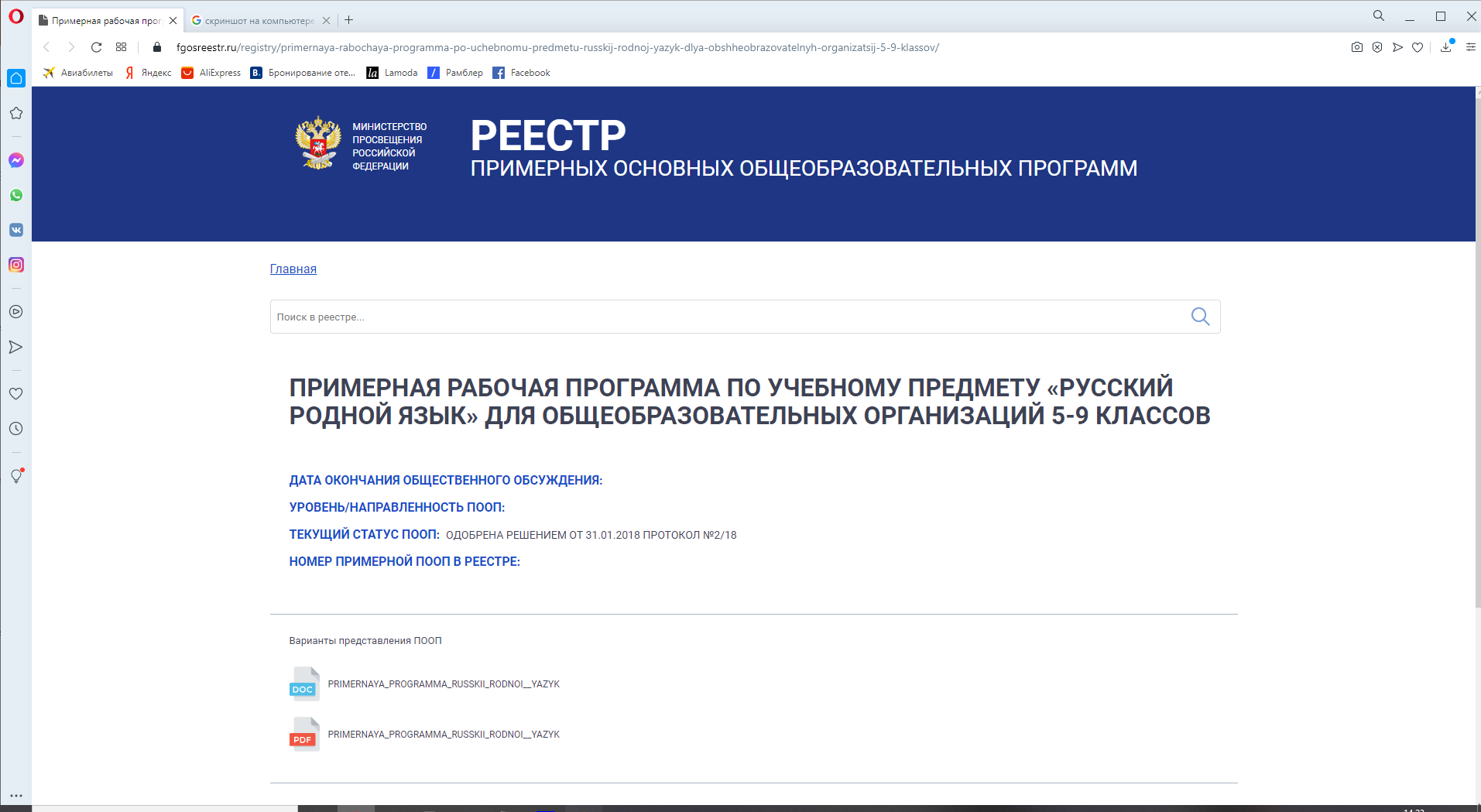 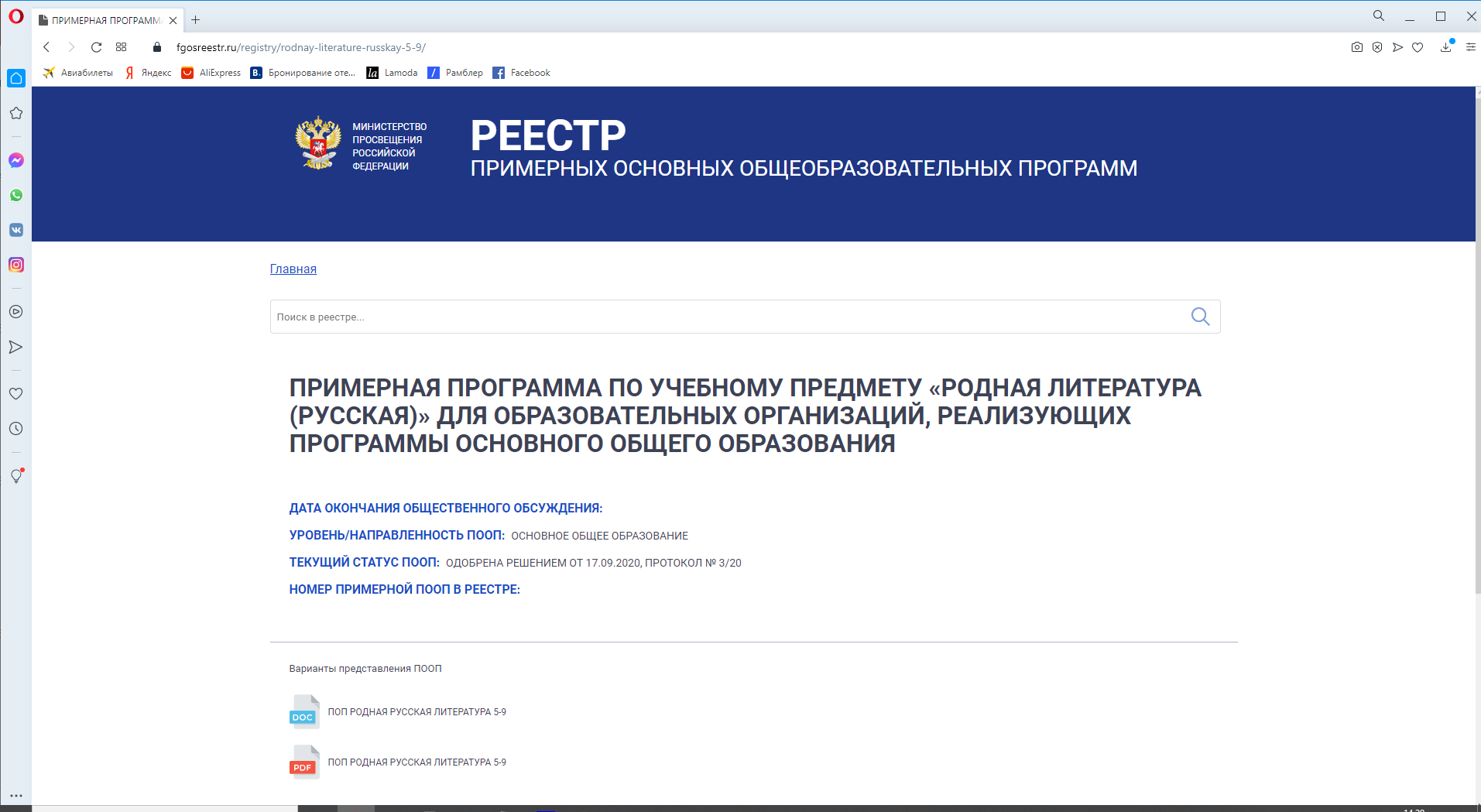